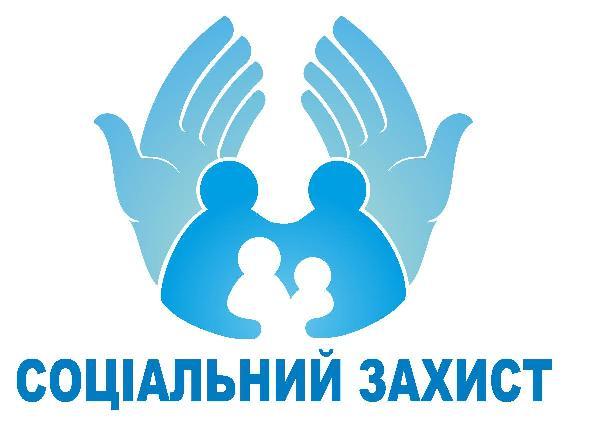 Заголовок слайда
Тема №5 Державні соціальні допомоги окремим категоріям непрацездатних громадян
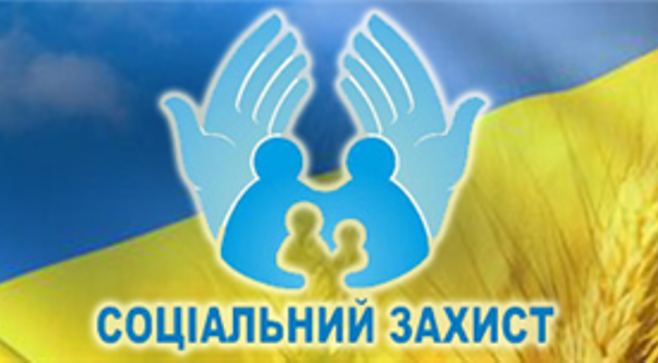 План:
Поняття організаційно-правової форми соціального захисту.
Види організаційно-правових форм соціального забезпечення в Україні.
Соціальне страхування: державне та недержавне. 
Загальнообов’язкове державне соціальне страхування як основна організаційно-правова форма соціального забезпечення. 
Соціальне страхування у зв’язку з тимчасовою втратою працездатності.
Соціальне страхування від нещасного випадку на виробництві та професійного захворювання, які спричинили втрату працездатності. 
Соціальне страхування на випадок безробіття.
Медичне страхування: теоретичні засади та проблеми запровадження.
Загальнообов’язкове державне соціальне страхування
це система прав, обов’язків і гарантій, яка передбачає матеріальне забезпечення, страхові виплати та надання соціальних послуг застрахованим особам за рахунок коштів Фонду соціального страхування України та інших фондів
Залежно від страхового випадку є такі види загальнообов'язкового державного соціального страхування:
пенсійне страхування
медичне страхування
страхування у зв’язку з тимчасовою втратою працездатності
страхування на випадок безробіття
страхування від нещасного випадку на виробництві та професійного захворювання, які спричинили втрату працездатності
Загальнообов'язковому державному соціальному страхуванню підлягають такі особи
особи, які працюють на умовах трудового договору (контракту):
особи, які забезпечують себе роботою самостійно
члени творчих спілок, 
творчі працівники, які не є членами творчих спілок), 
громадяни - суб'єкти підприємницької діяльності.
у фізичних осіб
на підприємствах, в організаціях, установах незалежно від їх форм власності та господарювання
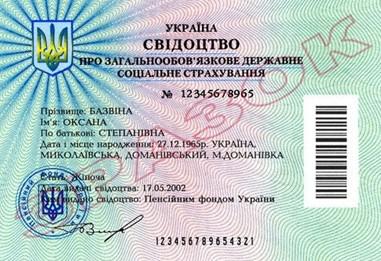 До страхових випадків, з настанням яких надаються матеріальне забезпечення та соціальні послуги, належать
тимчасова непрацездатність;
вагітність та пологи;
інвалідність; 
хвороба;
досягнення пенсійного віку;
смерть годувальника;
безробіття;
соціальні послуги та інші матеріальні витрати, пов'язані з певними обставинами;
нещасний випадок на виробництві;
професійне захворювання.
Пенсійне страхування
Передбачає надання таких видів соціальних послуг та матеріального забезпечення
пенсії за віком, 
по інвалідності внаслідок загального захворювання (в тому числі каліцтва, не пов'язаного з роботою, інвалідності з дитинства)
пенсія у зв’язку з втратою годувальника, який помер внаслідок нещасного випадку на виробництві або професійного захворювання
пенсії у зв'язку з втратою годувальника
пенсія по інвалідності внаслідок нещасного випадку на виробництві або професійного захворювання
медичні профілактично-реабілітаційні заходи
допомога на поховання пенсіонерів
Медичне страхування
Передбачає надання таких видів соціальних послуг та матеріального забезпечення
діагностика та амбулаторне лікування
надання готових лікарських засобів та виробів медичного призначення
стаціонарне лікування
профілактичні та освітні заходи
забезпечення медичної реабілітації осіб, які перенесли особливо важкі операції або мають хронічні захворювання
Страхування від нещасного випадку на виробництві та професійного захворювання
Передбачає надання таких видів соціальних послуг та матеріального забезпечення
профілактичні заходи по запобіганню нещасним випадкам на виробництві та професійним захворюванням
допомога по тимчасовій непрацездатності внаслідок нещасного випадку на виробництві або професійного захворювання
відновлення здоров'я та працездатності потерпілого
відшкодування збитків, заподіяних працівникові каліцтвом чи іншим ушкодженням здоров'я, пов'язаним з виконанням ним своїх трудових обов'язків
допомога на поховання осіб, які померли внаслідок нещасного випадку на виробництві або професійного захворювання
Страхування від безробіття
Передбачає надання таких видів соціальних послуг та матеріального забезпечення
допомога по безробіттю
допомога на поховання безробітного
дотація роботодавцю для працевлаштування безробітних, у тому числі молоді на перше робоче місце
профілактичні заходи, спрямовані на запобігання настанню страхових випадків
відшкодування витрат, пов'язаних із професійною підготовкою або перепідготовкою та профорієнтацією
Страхування у зв’язку з тимчасовою втратою працездатності
Надається у формі матеріального забезпечення, яке повністю або частково компенсує втрату заробітної плати (доходу) у разі:
1) тимчасової непрацездатності внаслідок захворювання або травми, не пов’язаної з нещасним випадком на виробництві;
2) необхідності догляду за хворою дитиною;
3) необхідності догляду за хворим членом сім’ї;
4) догляду за дитиною віком до трьох років або дитиною з інвалідністю віком до 18 років у разі хвороби матері або іншої особи, яка доглядає за цією дитиною;
5) карантину, накладеного органами санітарно-епідеміологічної служби;
6) тимчасового переведення застрахованої особи відповідно до медичного висновку на легшу, нижчеоплачувану роботу;
7) протезування з поміщенням у стаціонар протезно-ортопедичного підприємства;
8) перебування в реабілітаційних відділеннях санаторно-курортного закладу після перенесених захворювань і травм.
Підстави для відмови в наданні допомоги по тимчасовій непрацездатності
1) у разі одержання застрахованою особою травм або її захворювання при вчиненні нею злочину;
2) у разі навмисного заподіяння шкоди своєму здоров’ю з метою ухилення від роботи чи інших обов’язків або симуляції хвороби;
3) за час перебування під арештом і за час проведення судово-медичної експертизи;
4) за час примусового лікування, призначеного за постановою суду;
5) у разі тимчасової непрацездатності у зв’язку із захворюванням або травмою, що сталися внаслідок алкогольного, наркотичного, токсичного сп’яніння або дій, пов’язаних з таким сп’янінням;
6) за період перебування застрахованої особи у відпустці без збереження заробітної плати, творчій відпустці, додатковій відпустці у зв’язку з навчанням.
Розмір допомоги по тимчасовій непрацездатності виплачується залежно від страхового стажу
1) 50 відсотків середньої заробітної плати (доходу) - застрахованим особам, які мають страховий стаж до трьох років;
2) 60 відсотків середньої заробітної плати (доходу) - застрахованим особам, які мають страховий стаж від трьох до п’яти років;
3) 70 відсотків середньої заробітної плати (доходу) - застрахованим особам, які мають страховий стаж від п’яти до восьми років;
4) 100 відсотків середньої заробітної плати (доходу) - застрахованим особам, які мають страховий стаж понад вісім років;